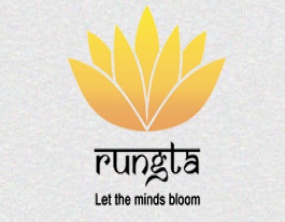 RUNGTA COLLEGE OF DENTAL SCIENCES & RESEARCH
TITLE OF THE TOPIC-
THEORIES OF GROWTH
DEPARTMENT OF ORTHODONTICS AND DENTOFACIAL ORTHOPAEDICS
Specific learning Objectives
CONTENTS :
PART I
Introduction
Growth: Some definitions
Major theories of growth
Bone remodeling theory
The genetic theory
The sutural hypothesis
Nasal septum theory 
PART II
Functional matrix hypothesis In detail
Growth relativity hypothesis
Conclusion
References
Functional Matrix Hypothesis(Moss’ Hypothesis) /(FMH)
The concept of this theory was introduced first by Vander Klaaw (1948-  52).

Melvin L. Moss developed the form and function concept into the functional matrix hypothesis.(1960s).
Essence of the theory:
Functional matrix hypothesis maintains that apart from initiating the process of development, heredity and genes play no active role in growth of skeletal structures in general and craniofacial skeleton in particular.
The craniofacial skeleton develops initially, and later grows in direct response to the extrinsic epigenetic environment.
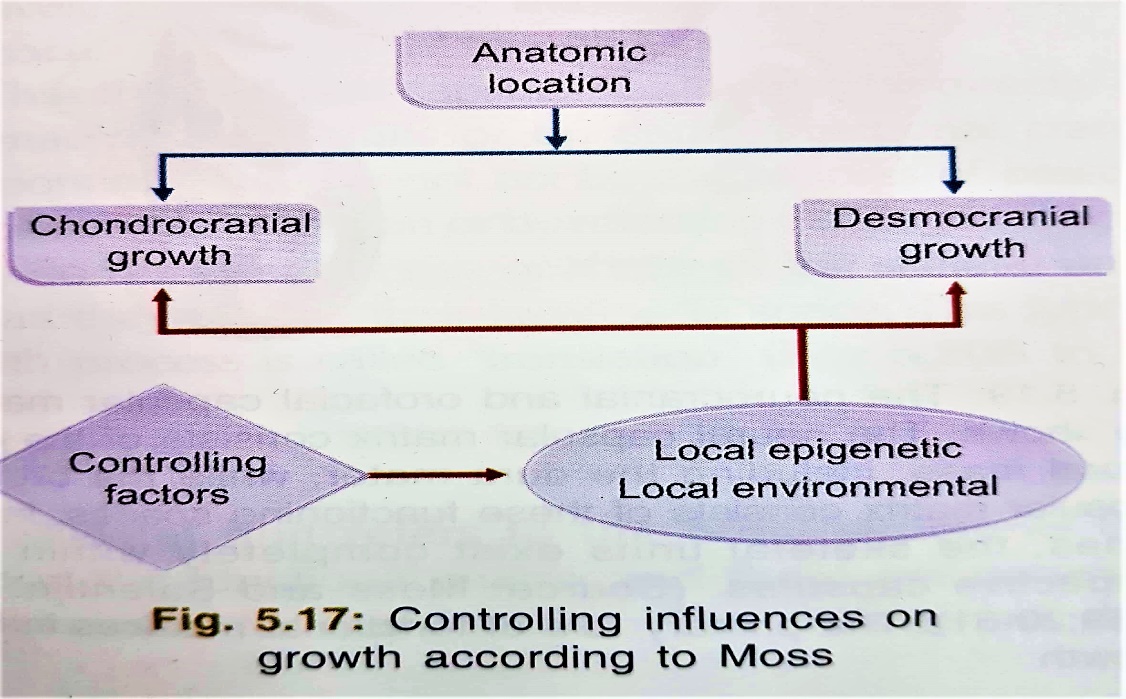 [Speaker Notes: Epigenetic: indirect genetic control whatever its source may be]
Definition
The origin, growth and maintenance of all the skeletal tissues and organs are always secondary, compensatory and obligatory responses to temporally and operationally prior events or processes that occur in specifically related non skeletal tissues, organs or functioning spaces.

Proponents of the functional matrix states that the  expansion of the soft tissue matrix is primary and  the bone growth is purely secondary and compensatory event.
Translation of the various bones of the face is due  to volumetric expansion of the encapsulated spaces or tissues.
Explanation
To understand the factors that affect craniofacial bone growth, it is necessary to understand the local environment and resultant skeletal structure in terms of their functional cranial component. 

Functional cranial component
The FMH considers the head, not the skull as the region of the body where a number of operations are carried out.
To perform each function, certain hard and soft tissues are required. 
The totality of all the skeletal structures, soft tissues and functioning spaces(nasal, oral, etc.) necessary to carry out a specific function is collectively called a “functional cranial component”.
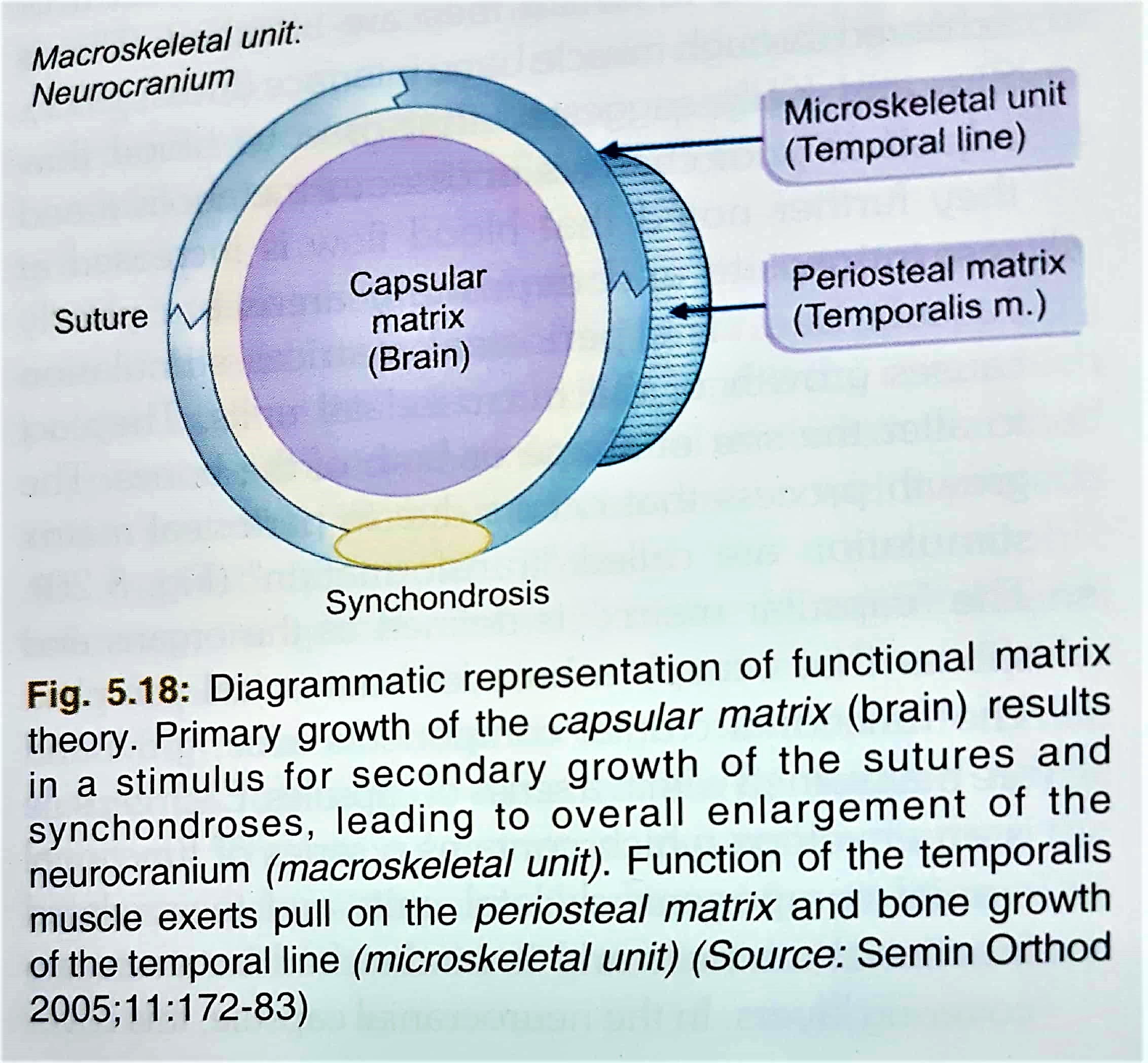 Functional Cranial Component (one function)
A related skeletal unit that  acts biomechanically to  protect and/or support its  functional matrix




	Skeletal cranial  component
Tissues and spaces that  completely perform a function
Functional matrix
Periosteal matrix
Capsular matrix
One function
Functional cranial component
Skeletal unit
Functional matrix
Periosteal matrix e.g.. muscles, blood vessels, nerves, teeth

Capsular matrix e.g.. Skin and duramater, skin and mucosa
Micro skeletal
Macro skeletal
[Speaker Notes: Any function is actually performed by the functional matrix, while the skeletal unit provides the protection and support.]
Functional Matrix
The functional matrix refers to all the soft tissues and spaces that perform a given function. 

Periosteal Matrix 
The periosteal matrix corresponds to the immediate local environment. 
These are those tissues that influence  the bone directly through the periosteum
Examples of periosteal matrices includes:  Muscles, blood vessels and nerves lying in grooves or  entering or exiting through foramina, teeth.
All the periosteal matrices act homogeneously by means of osseous deposition and resorption.

The muscles are attached either into the skeletal  tissue or indirectly by fusion with the outer fibrous layer of periosteum

Functioning muscles influence developmental changes in the form of skeletal tissue to which they are attached

Lack of contraction of muscles leads to atrophy of the bone.
The periosteal matrices stimulation causes growth of the microskeletal units.

They act to alter the size or shape or both of the bones.

Temporalis – coronoid process, temporal line 
Tooth	- alveolar bone

The growth process that occurs due to  periosteal matrix stimulation is called  Transformation
Capsular matrix
Each capsule is an envelop which contains a series of functional cranial component, skeletal units and their related functional matrices and is surrounded by two covering layers.
Examples- 
Neurocranial capsule - scalp and duramater
Orofacial capsule – the skin and mucosa

Capsules tend to influence macroskeletal  units which means portions of several bones are simultaneously affected.
Neurocanial Capsule
The neurocranial capsular matrix consists :
The expansion of the enclosed and  protected capsular matrix volume is  the primary event in the expansion of  the neurocranial capsule

As the capsule enlarges ,the whole of the  included and enclosed functional components, that is the periosteal matrices and the microskeletal units are carried outward in a totally passive manner.
The calvarial functional cranial components as a whole are passively and secondarily translated in space.
The expansion of the neurocranial capsule is proportional to the increase in neural mass. This can be shown by considering hydrocephaly as an example.




This suggests that the neural skull does not  grow first and thus provide space for the expansion of the neural mass rather the growth of neural mass is primary and  causes secondary compensatory growth of the skull
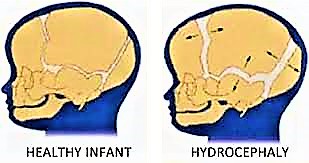 Orofacial Capsular Matrix
The orofacial capsular matrix or oropharyngeal functioning spaces is surrounded by the orofacial capsule.

Limiting layer of this cavity are skin on the external aspect and mucous membrane internally.

These surround and protect the oropharyngeal functioning spaces, and the volumetric expansion of these spaces  produces a compensatory increase in size of the orofacial capsule. .
As the capsule enlarges, both the periosteal matrices along with the respective skeletal units are passively and secondarily translated to a new position in space. 

Thus the enclosed capsular matrices act indirectly on the macroskeletal unit or on entire functional cranial component. 

They do not alter the shape or size of the skeletal unit, instead they change their location in space. 

This type of growth process is called translation.
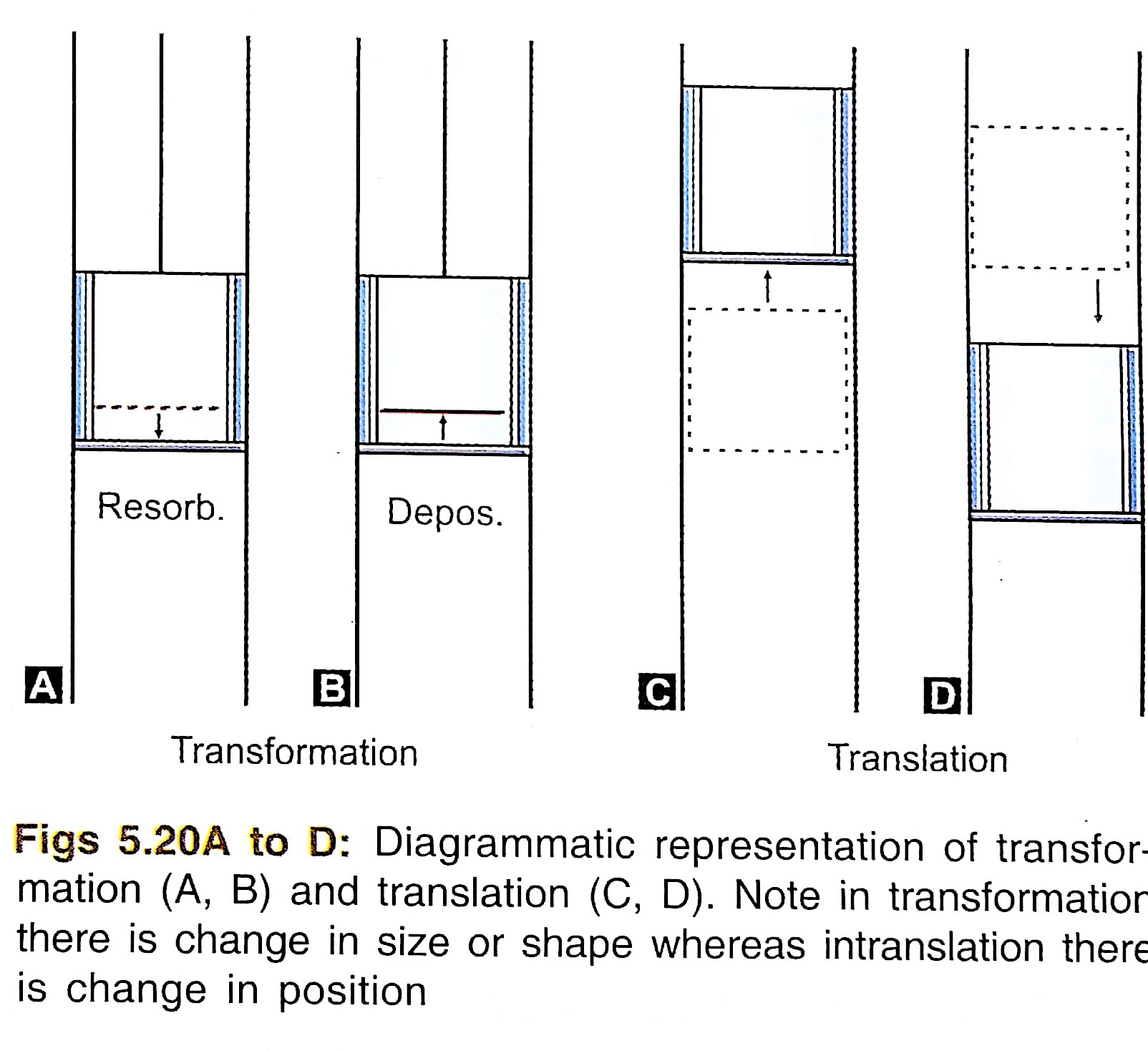 Skeletal Unit
The skeletal unit refers to the bony structures that support the functional matrix and these are necessary and permissive to that function.
Microskeletal units  are parts of bone whose growth is modulated by the periosteal matrices. 

Functional variations in the periosteal matrices may be expressed within the microskeletal units

The	possible interaction between periosteal matrix and microskeletal units  includes - temporalis-coronoid process, masseter, medial pterygoid – gonial angle, teeth-alveolar bone.
In the mandible we distinguish the following microskeletal units.

Coronoid microskeletal	unit	– related	to functional demands of temporalis muscle

Alveolar unit – related to presence of teeth.

Basal	micro skeletal unit – related to inferior alveolar neurovascular bundle.
Macroskeletal units are made of core of :
Through the neurotrophic influence, the spatial constancy of the infra orbital canal with respect to anterior cranial base and mandibular canal from foramen ovale through mandibular foramen is maintained (UNLOADED NERVE CONCEPT).

Moss and Greenberg pointed out the basic maxillary unit is the  core which supports and protects the infraorbital neurovascular triad, and in mandible, the basal tubular portion which protect the mandibular canal.
The capsular matrix expansion causes the macroskeletal unit to passively change the position. This process is called translation growth of skeletal structures.

The overall skeletal growth is a combination of changes in micoskeletal and macroskeletal units due to stimulation of periosteal and capsular matrices respectively. 

This total growth change is termed interosseous growth by Moss.
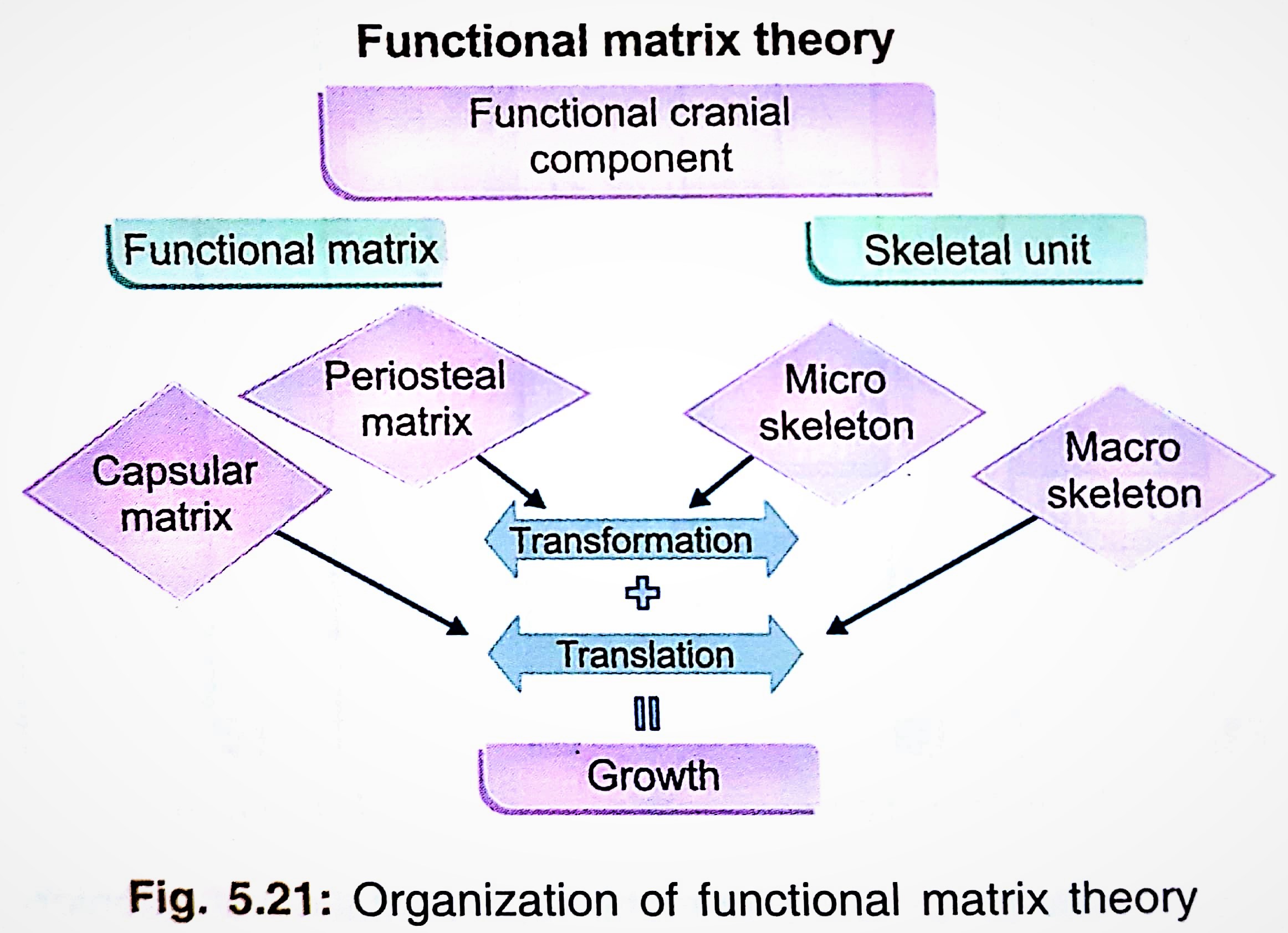 1. Orthodontics
Periosteal Matrix          ------------>       Skeletal Unit
   [Teeth]                                           [Alveolar Bone]
2. Dentofacial Orthopedics and Orthognathic Surgery
Capsular Matrix ------------>      Multiple Skeletal Units
	   [Functional Appliances]                    [Jaw Bones]
Capsular Matrix      ------------->      Multiple Skeletal Units
   	[Distraction osteogensis:		 [Jaw Bones] 
	e.g., hemifacial microsomia]
Use Of The “Functional Matrix” In The Therapy Of Orthodontics, Dentofacial Orthopedics, And Orthognathic And Craniofacial Surgery
Growth Relativity Hypothesis :	( John C Voudouris 2000)
Growth relativity refers to the growth that is relative to its displaced condyles from actively relocating fossa. 

John Voudouris introduced this concept to explain the possible effect of functional appliances on condyles and resulting growth.
The main foundation of growth relative hypothesis are :
Force Transduction And New Bone Formation :
 This is the most interesting aspect wherein new bone formation takes place at some distance from actual retrodiscal tissue attachments in the fossa. 

Effect of three growth stimuli (displacement + viscoelasticity + transduction of force ) :
Modification of growth “first” occurs as a result of the action of anterior mandibular displacement. 
“Second”, the condyle is affected by the posterior viscoelastc tissue anchored between the glenoid fossa.
And “third”, displacement and viscoelasticity further stimulate the normal condylar growth by transduction of forces over the fibrocartilage cap of the condylar head.
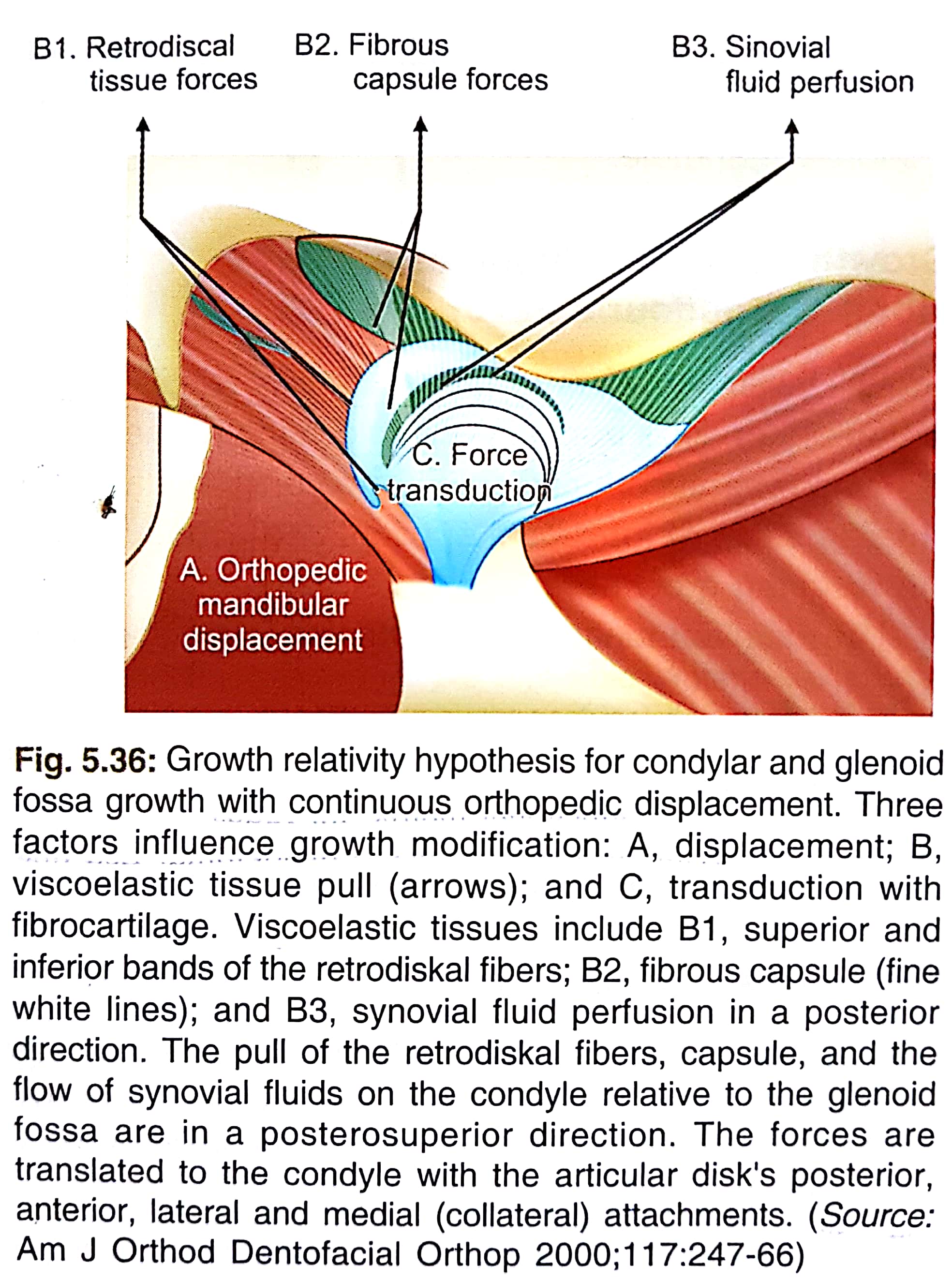 Voudouris and kuftinec compares this process with light bulb analogy.
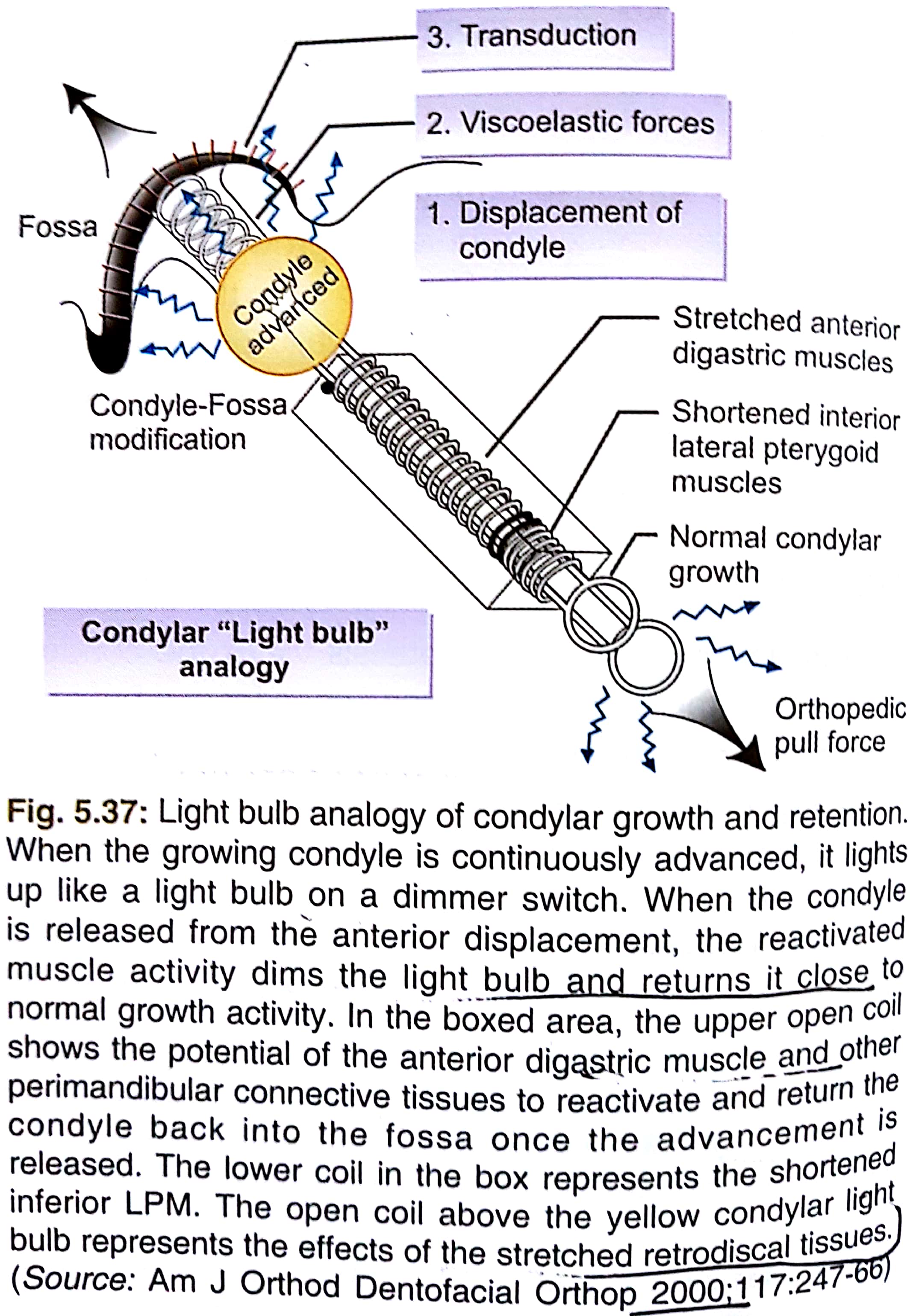 Growth relativity is more specific to condyle only when compared to FMH.

Conclusion : 
Identifying the primary trigger mechanism for the growth of maxilla and mandible will help the orthodontist to either stimulate or retard the growth of the maxilla and mandible. 
This will be the key to successful growth modification treatment in skeletal malocclusion.
Conclusion For Theories Of Growth :
A good knowledge of growth and development helps us to know the etiology, diagnosis and treatment planning of malocclusion and also helps us to predict the prognosis of orthodontic treatment.
Growth modification by means of functional and orthodontic appliance gives better response before growth completion (best results during growth spurts).
Orthognathic surgery gives best results if done after completion of growth so as to prevent relapse.
SUMMARY
GROWTH :-
Major theories of growth
Bone remodeling theory
The genetic theory
The sutural hypothesis
Nasal septum theory
Functional matrix hypothesis
Von Limborgh’s compromise theory
Modern composite theory
Servo system theory/cybernetics in craniofacial growth
Growth relativity hypothesis
Functional matrix hypothesis revisited
REFERENCES
Textbook of Orthodontics – Gurkeerat Singh, Jaypee Brothers; 2nd Edition 
Orthodontics – The Art and Science, S.I Bhalajhi, AryaMedi Publishing; 7th Edition
Textbook of Orthodontics – Sridhar Premkumar, Elsevier; 1st Edition
Orthodontics: Diagnosis and Management of Malocclusion and Dentofacial Deformities – O.P Kharbanda, Elsevier; 1st Edition
Question & Answer Session